Saliva testing
Objectives: 
To recognise that our saliva can be used to detect Coronavirus  
  
To explain the testing process using key vocabulary - how to submit a sample and what happens during the test
 
To discuss how transmission to others can be limited by identifying people who are infectious, linking this to the importance of testing
Video Introduction
Watch COVID-19 Warriors Video Introduction.
(*Optional)
Watch a short clip about saliva testing
https://www.youtube.com/watch?v=DvVUqWR4qgw
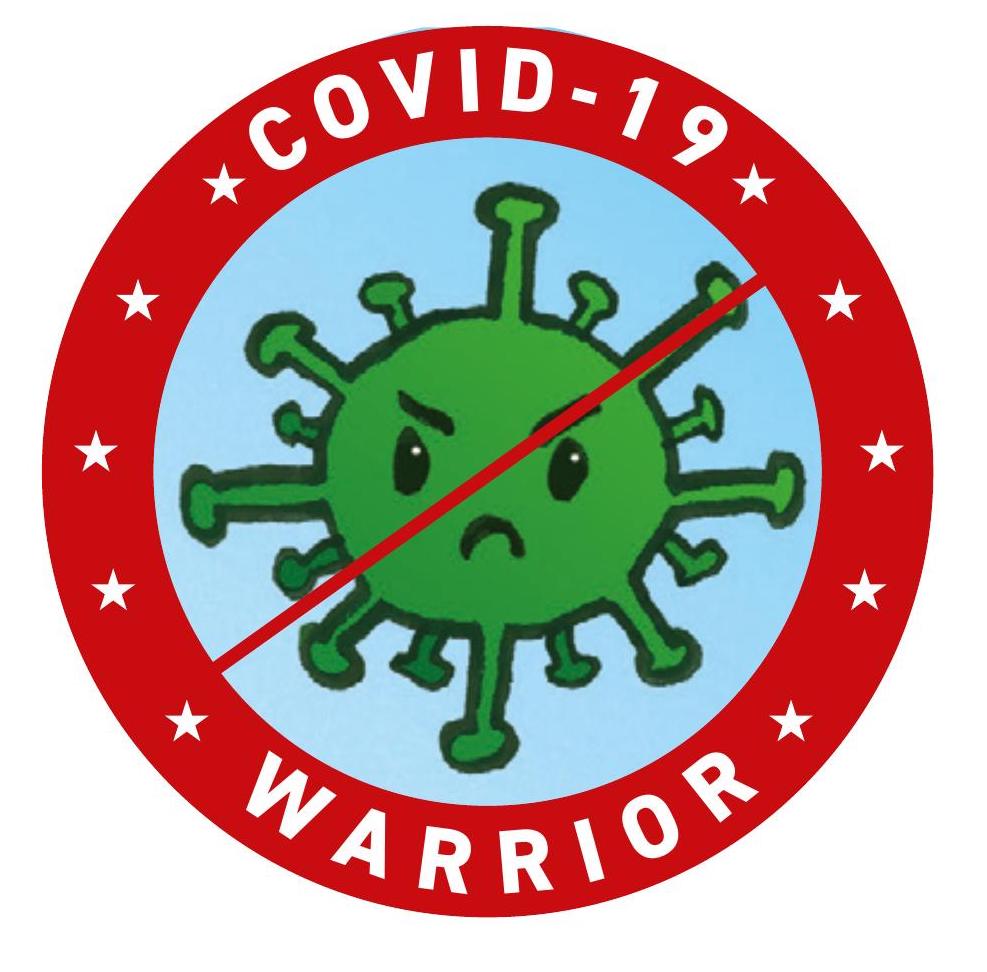 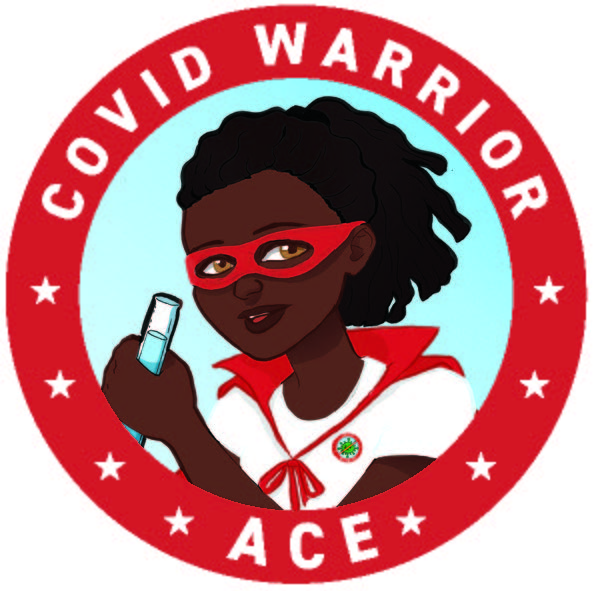 Key Vocabulary
test 
test pot
testing process 
equipment 
saliva 
laboratory 
lab technician
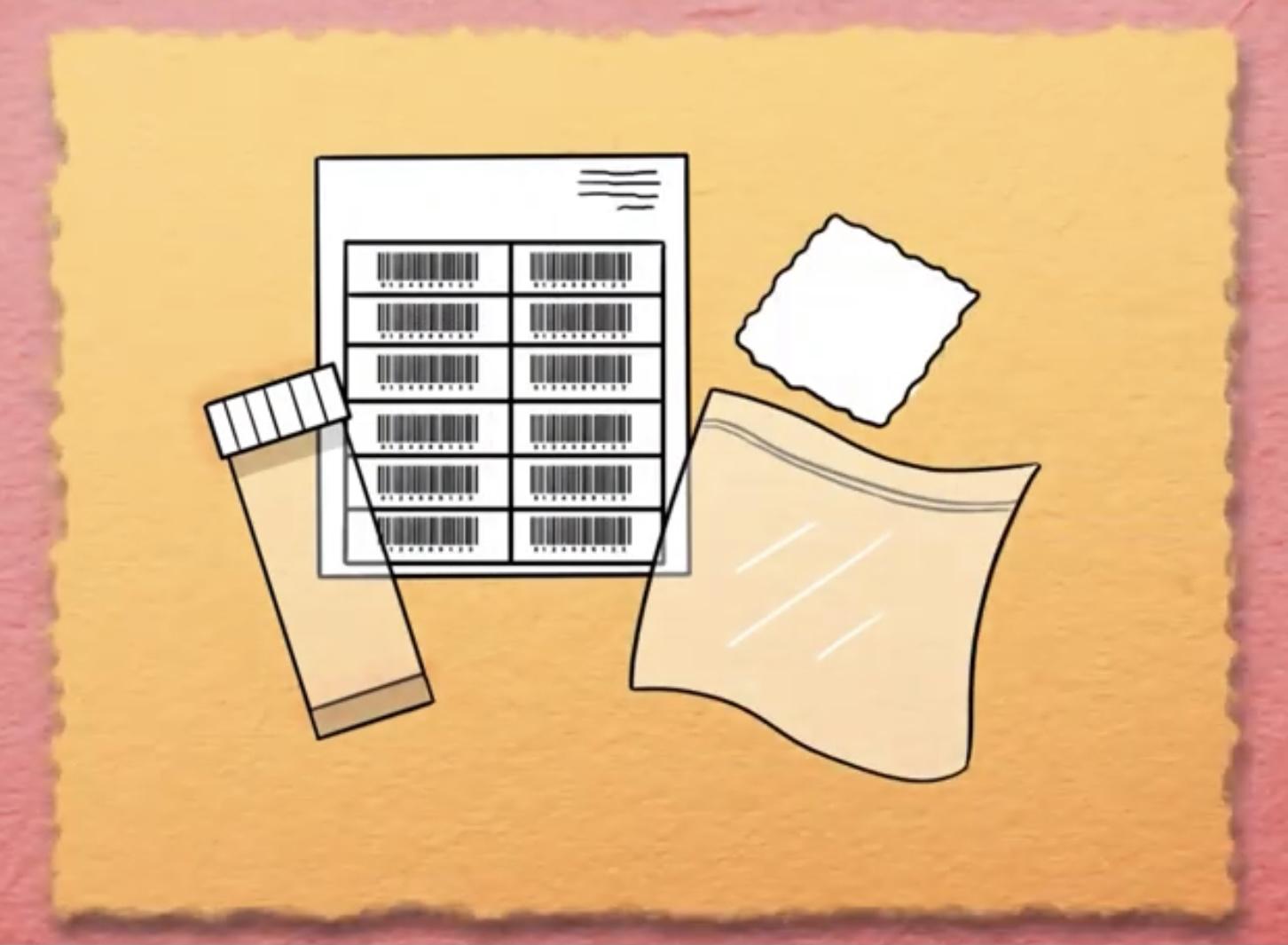 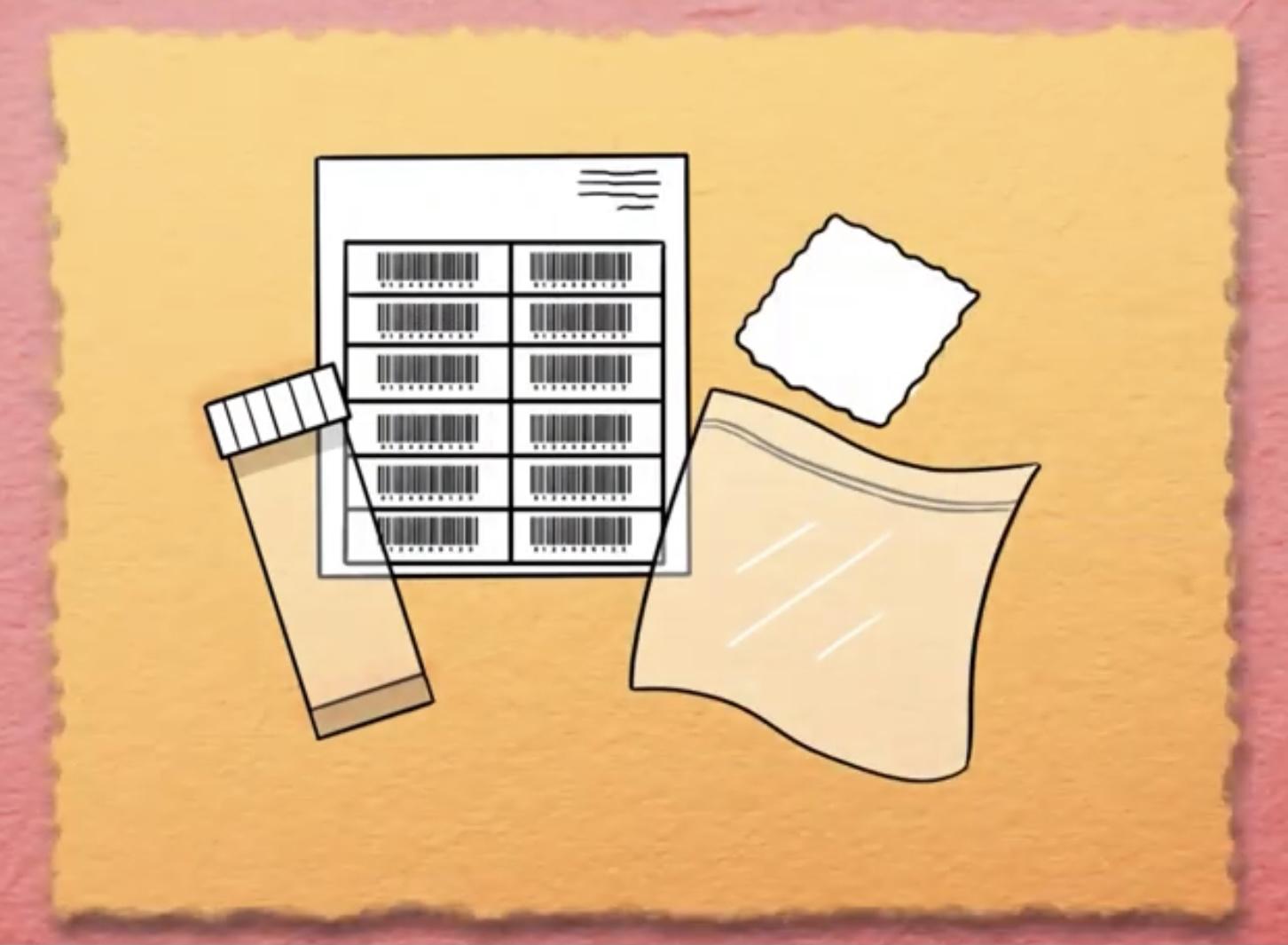 Main Activity
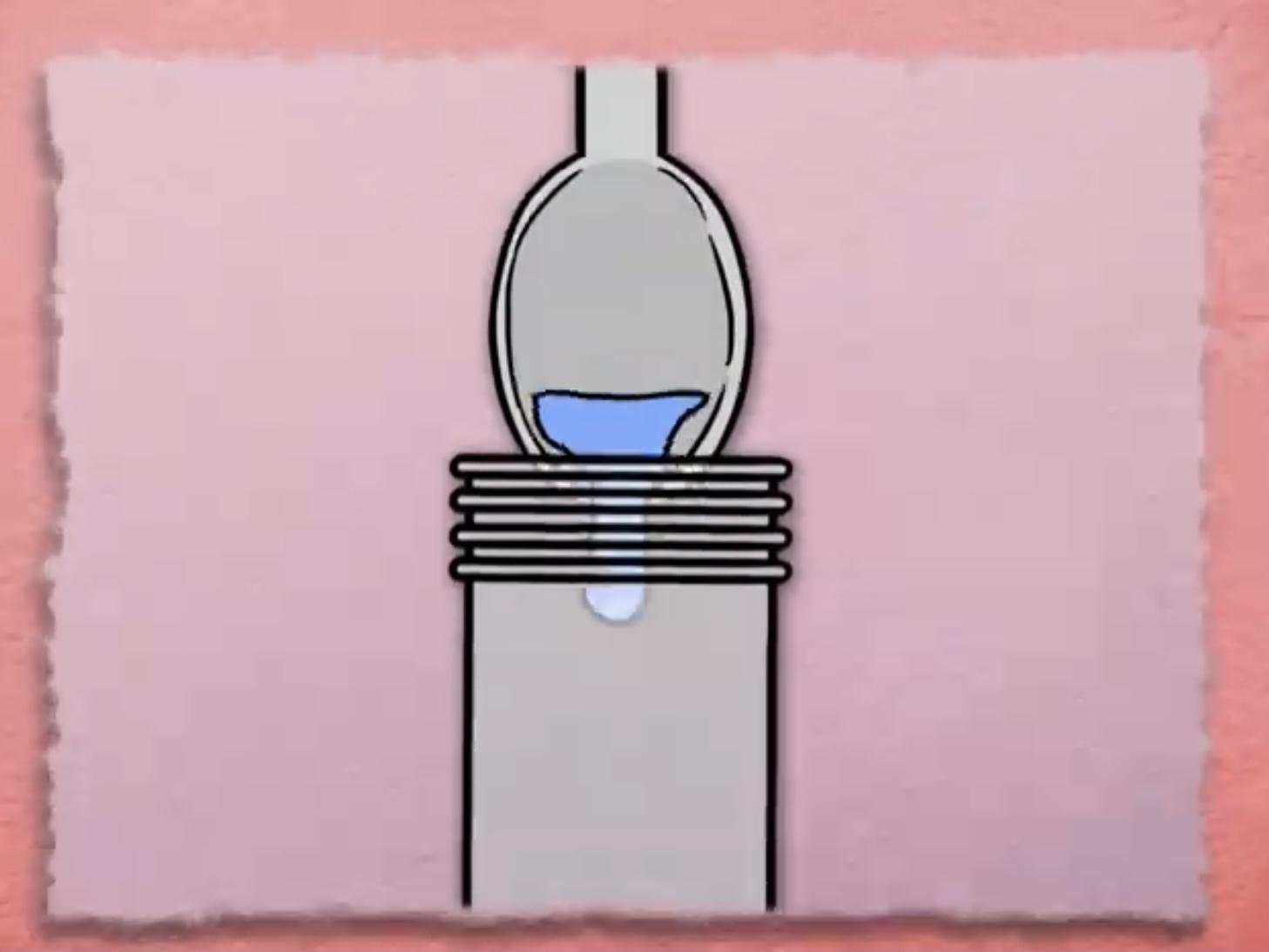 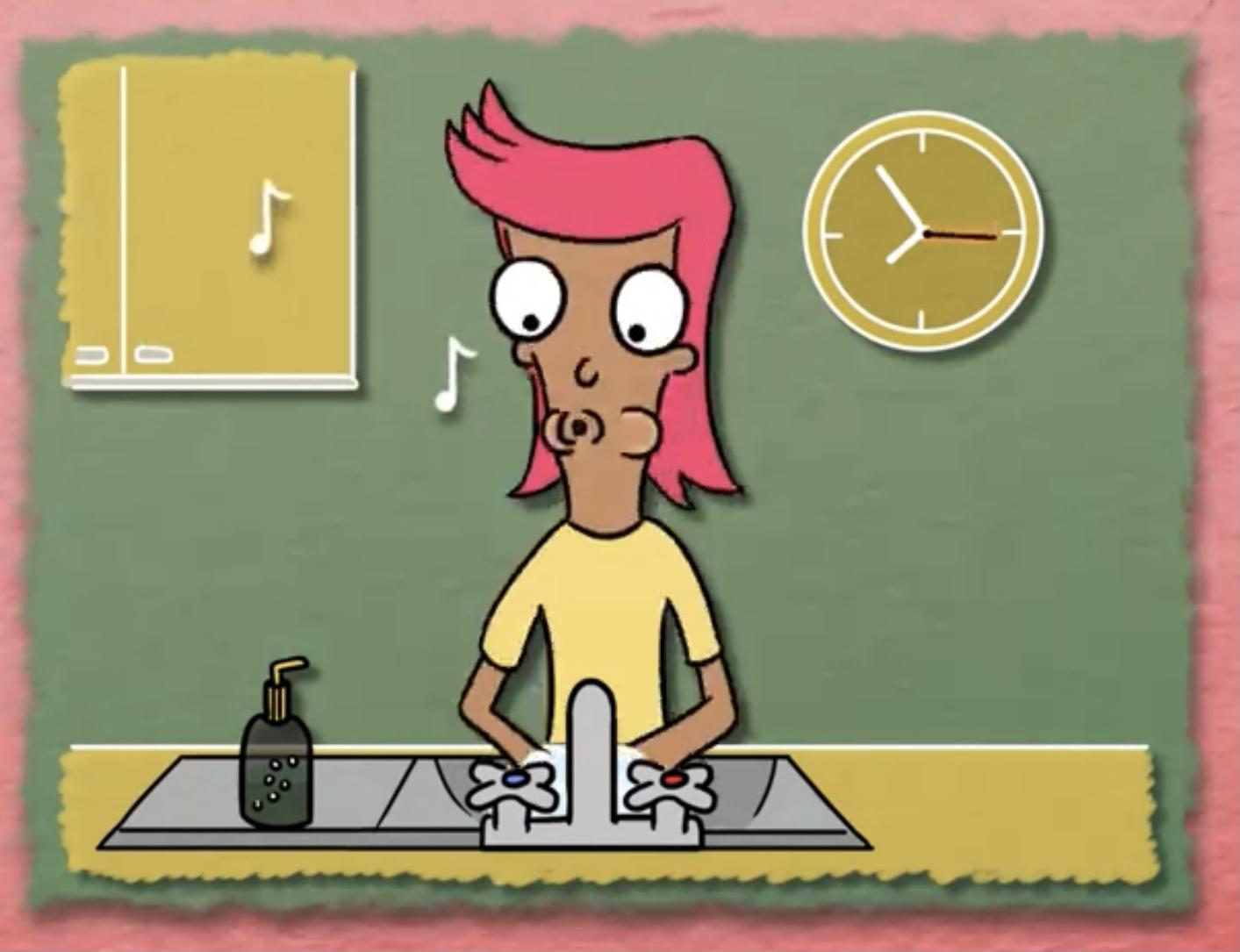 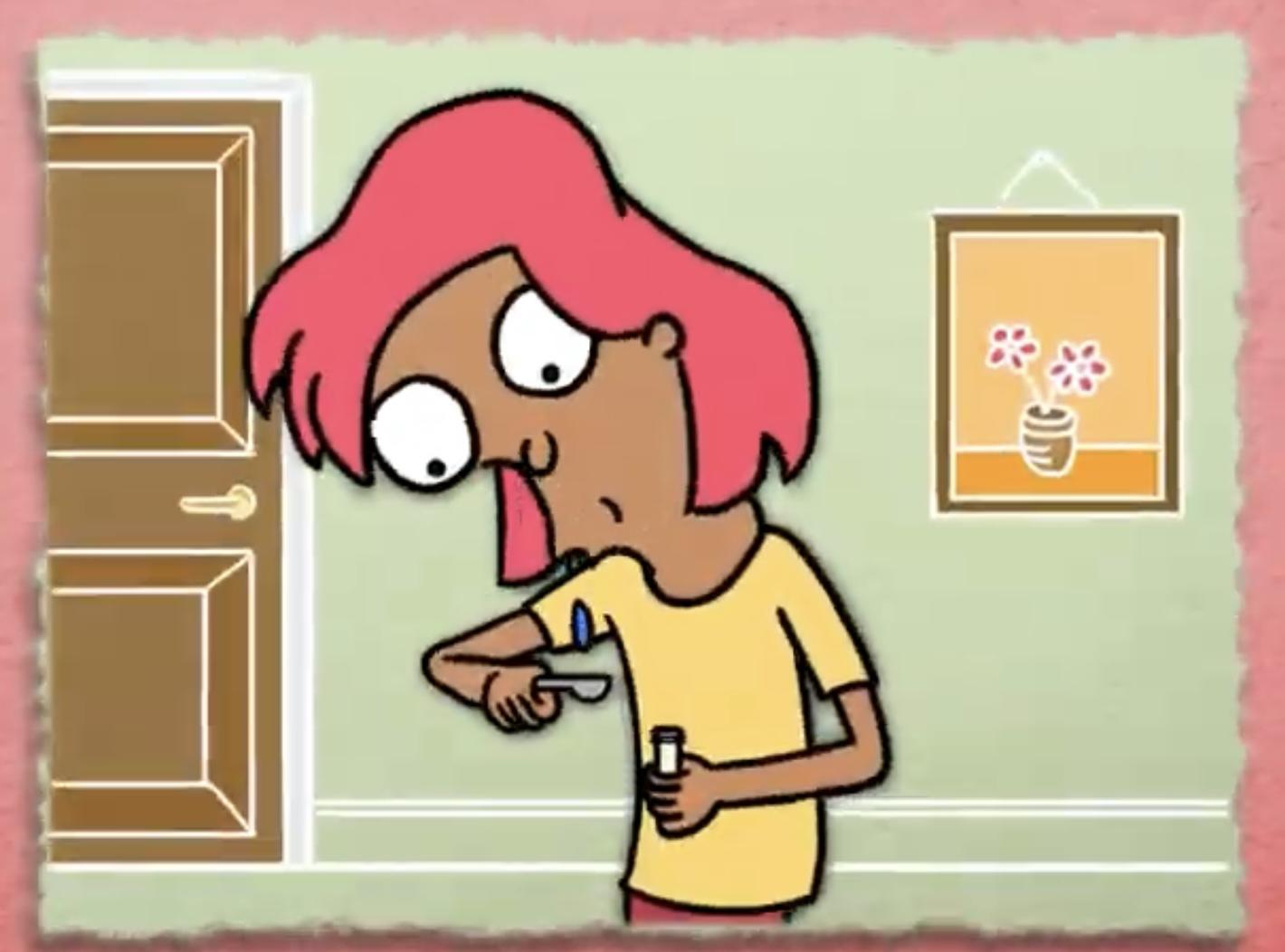 1. Wash your hands.
2. Spit on a spoon.
3. Pour spit in the pot.
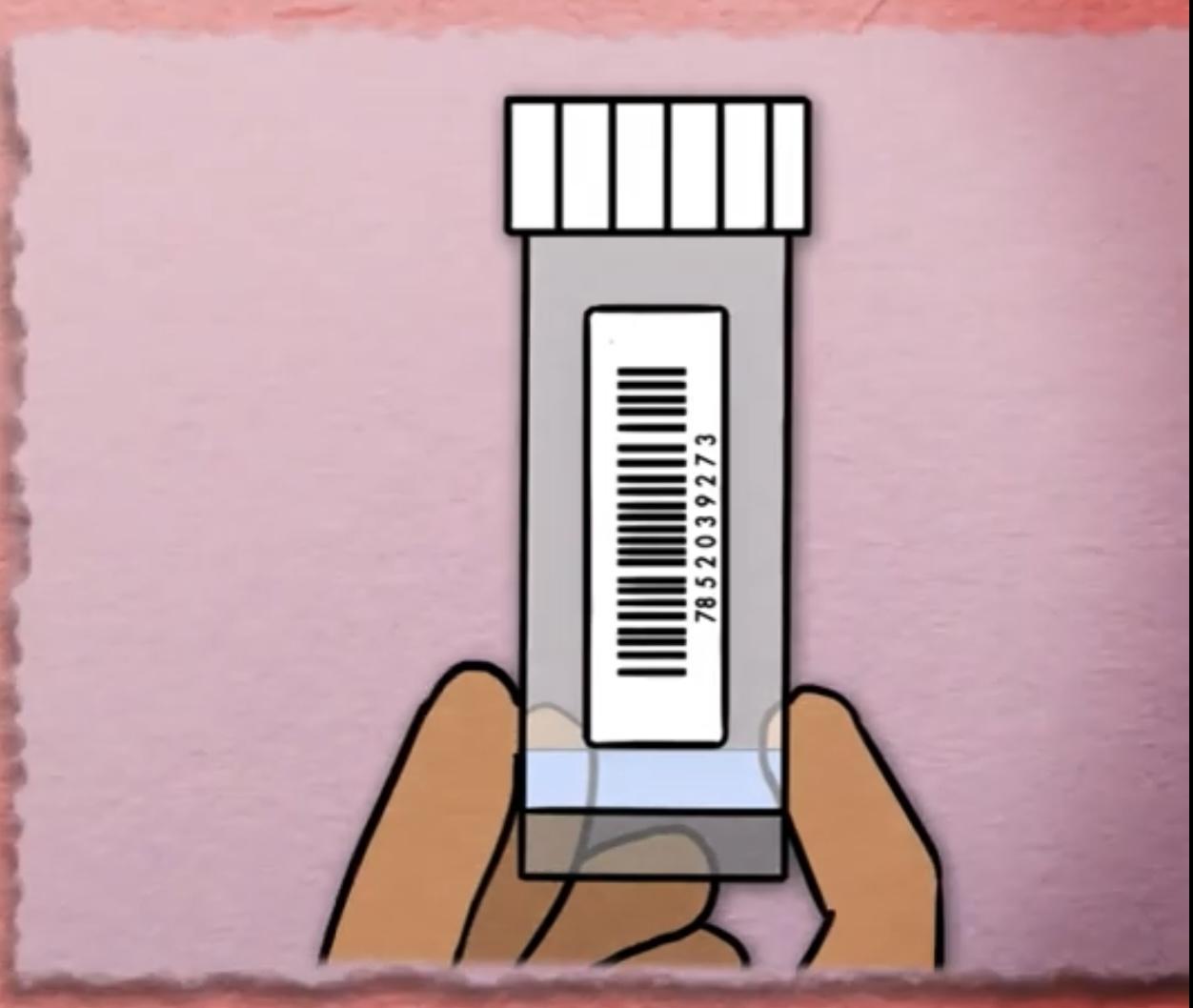 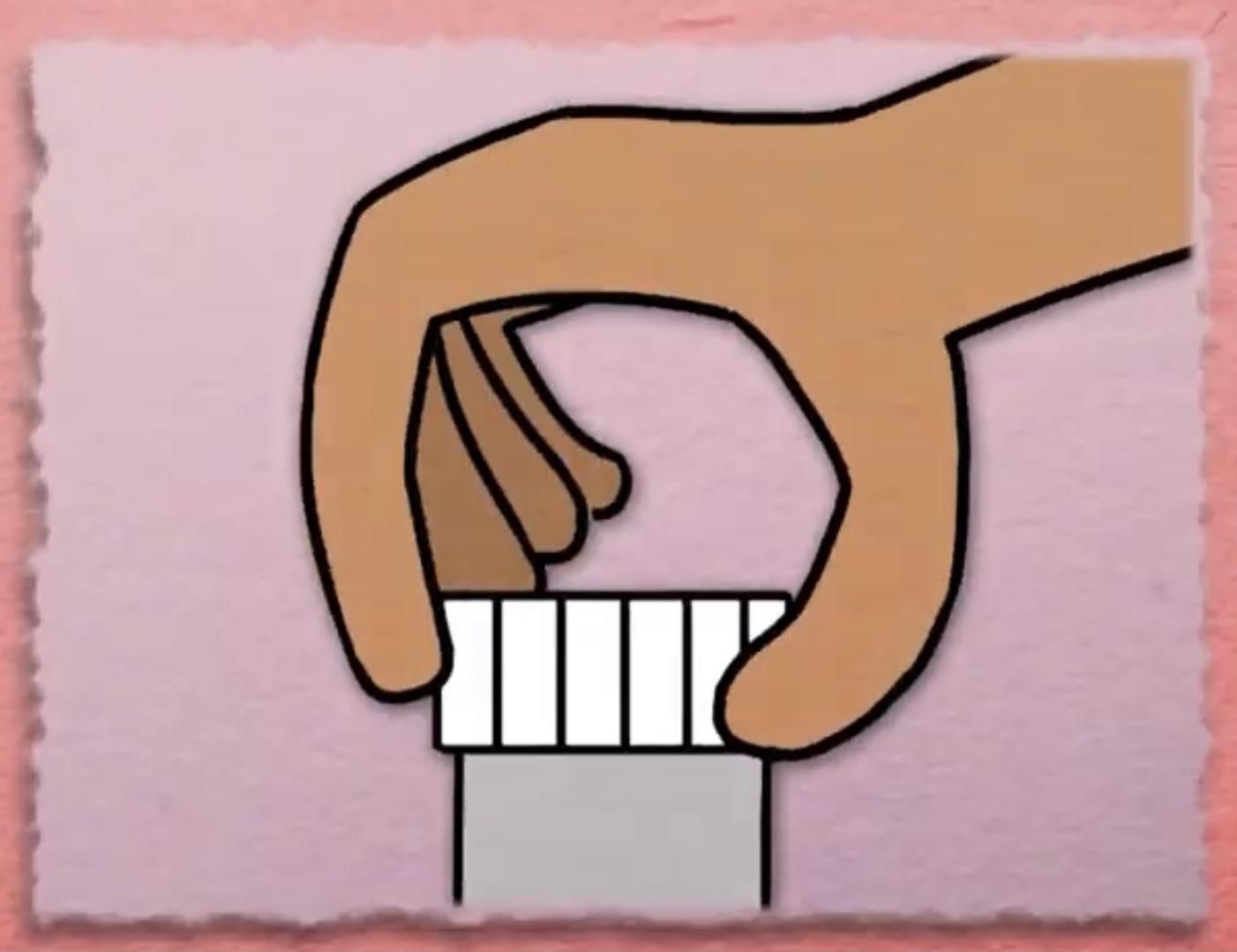 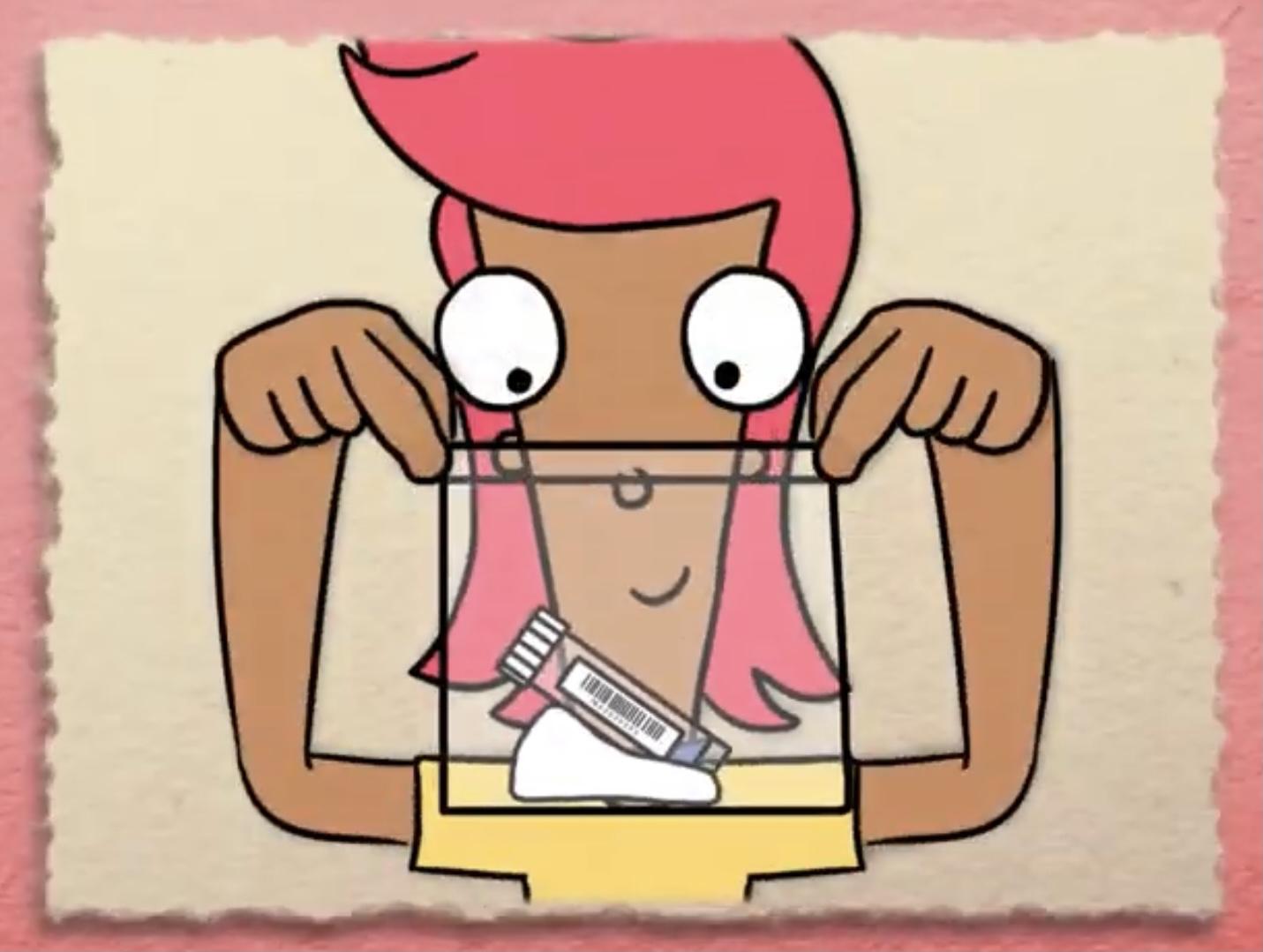 4. Screw the lid on.
5. Stick the label on.
6. Place in the bag and seal.
These are some of the steps - Can you remember any more steps?
Can you make an instruction booklet for children who will be doing the saliva test?
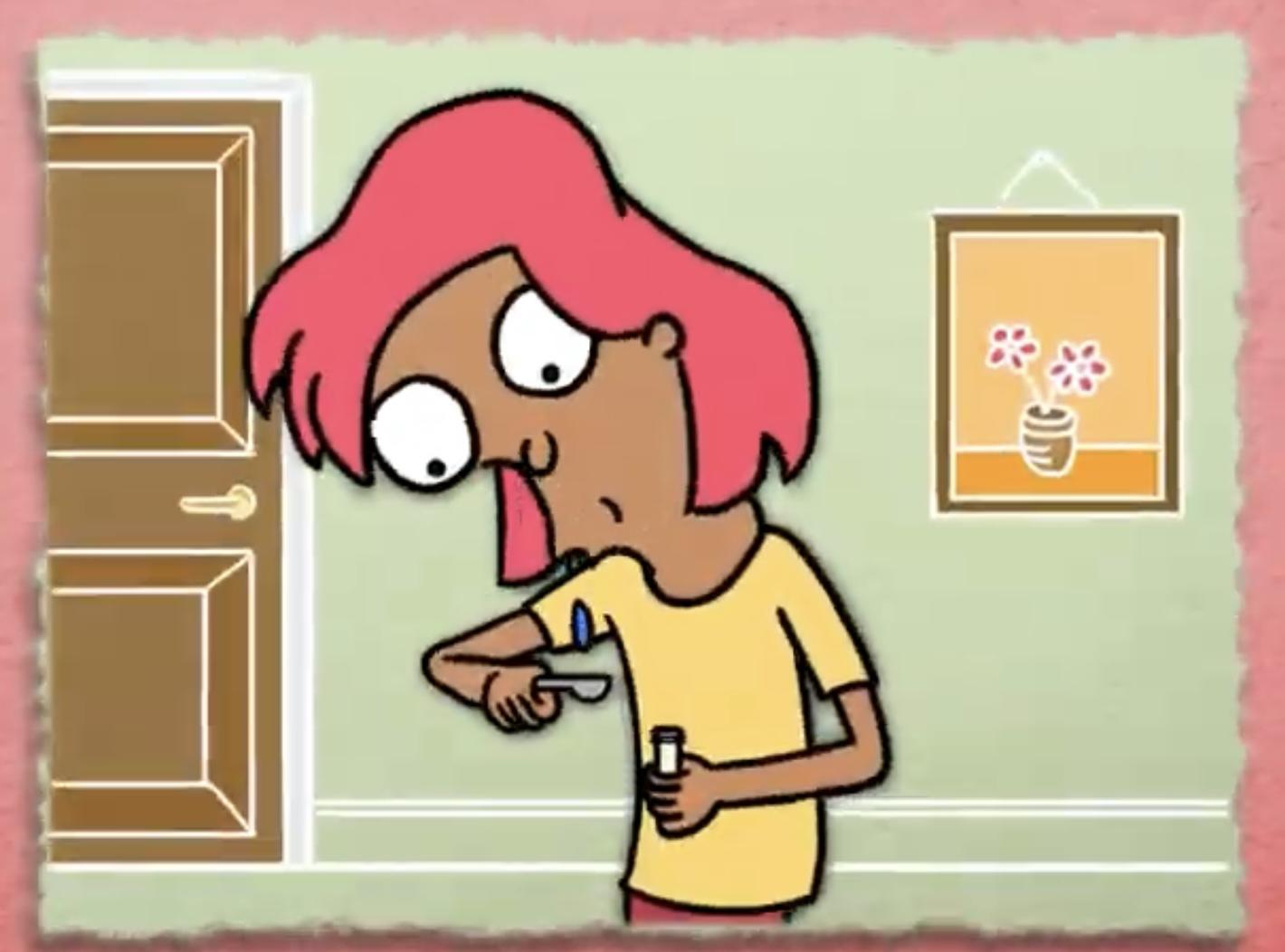 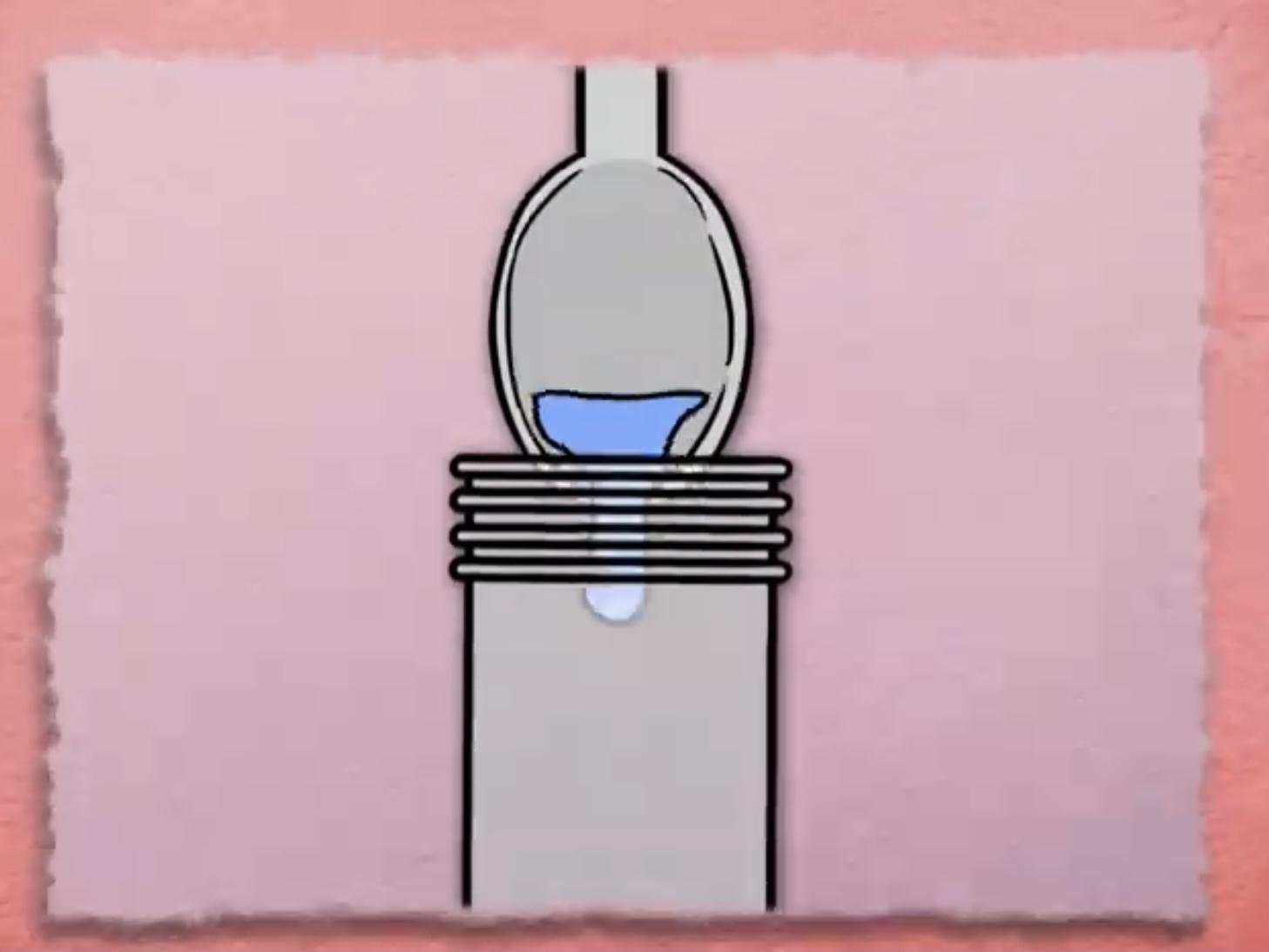 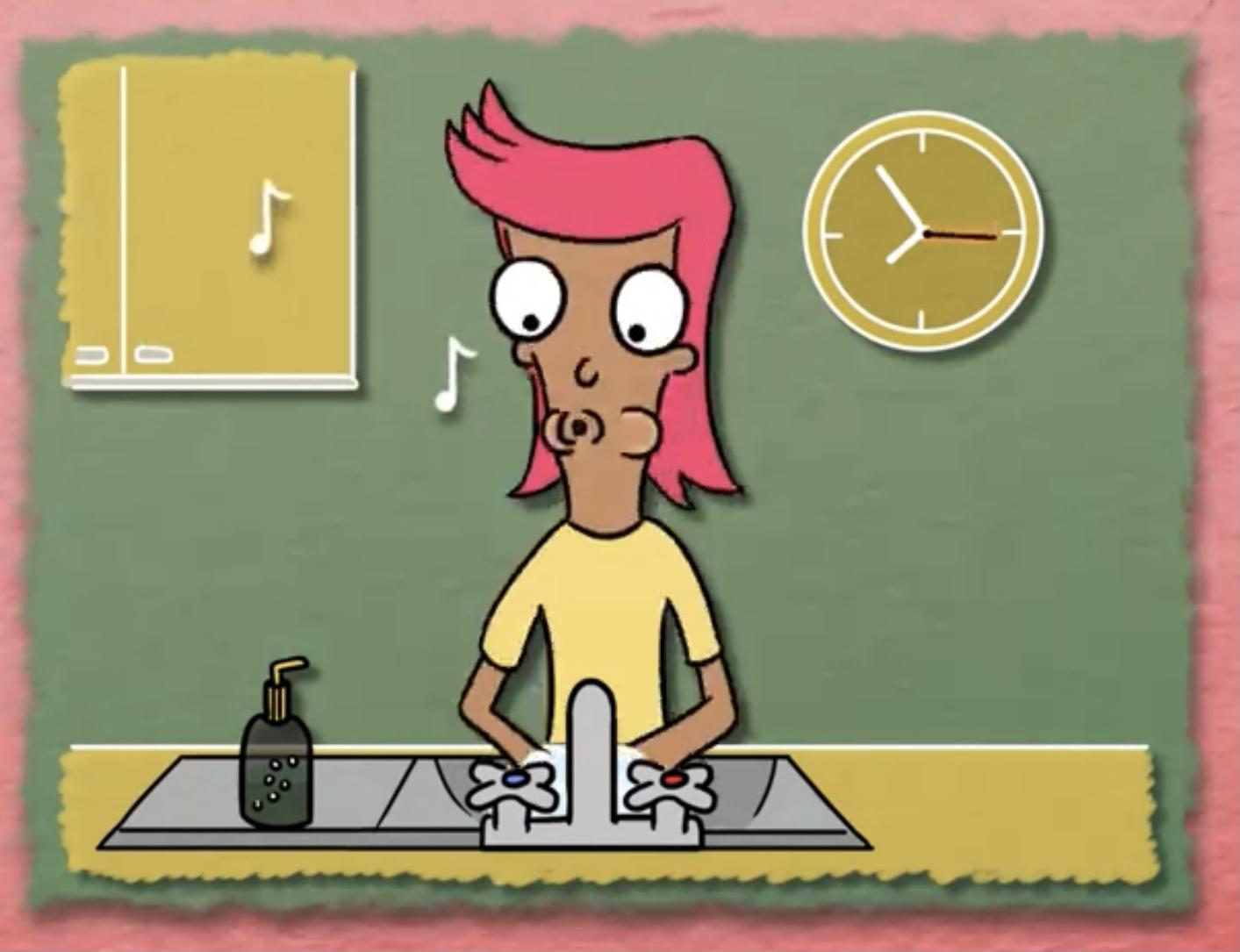 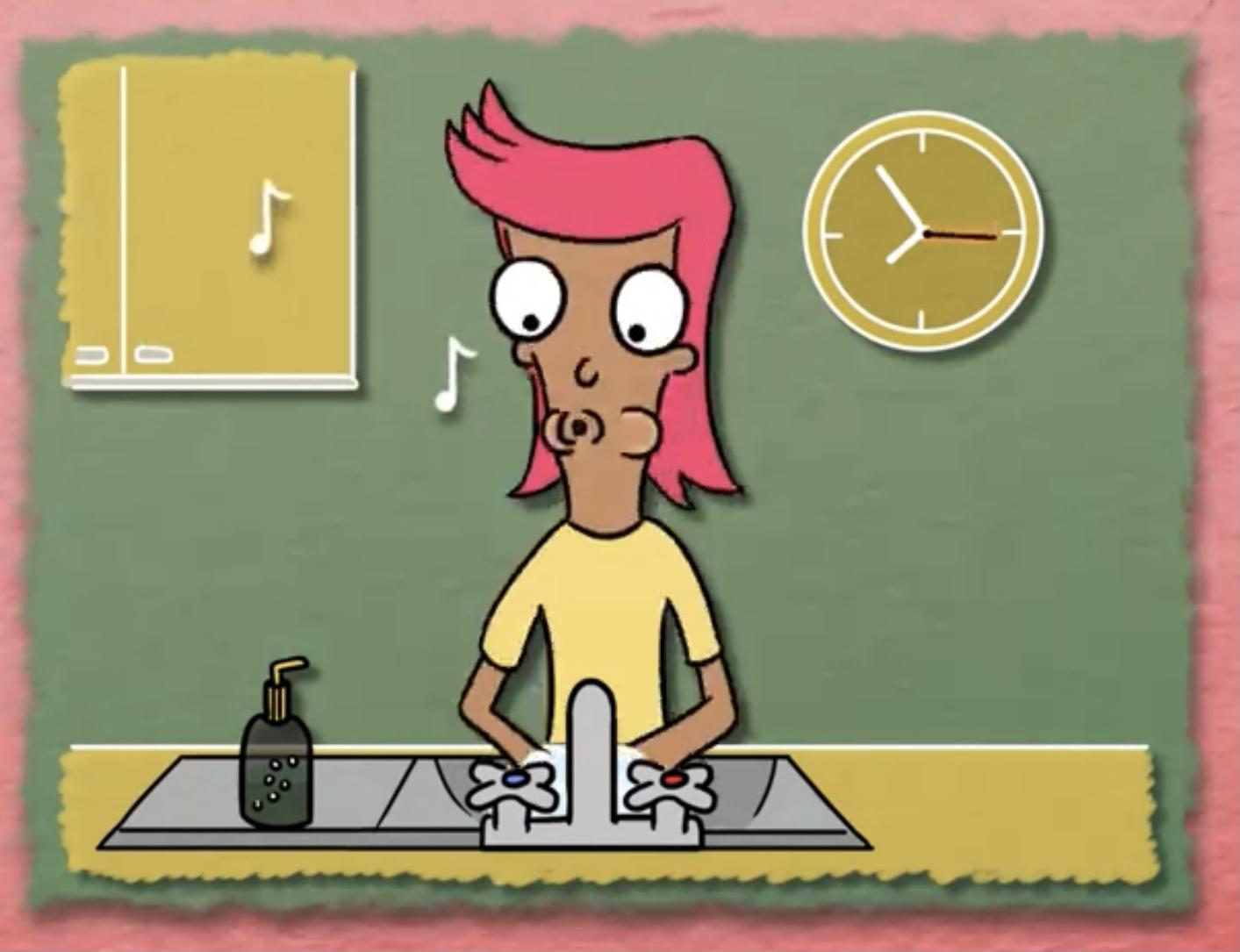 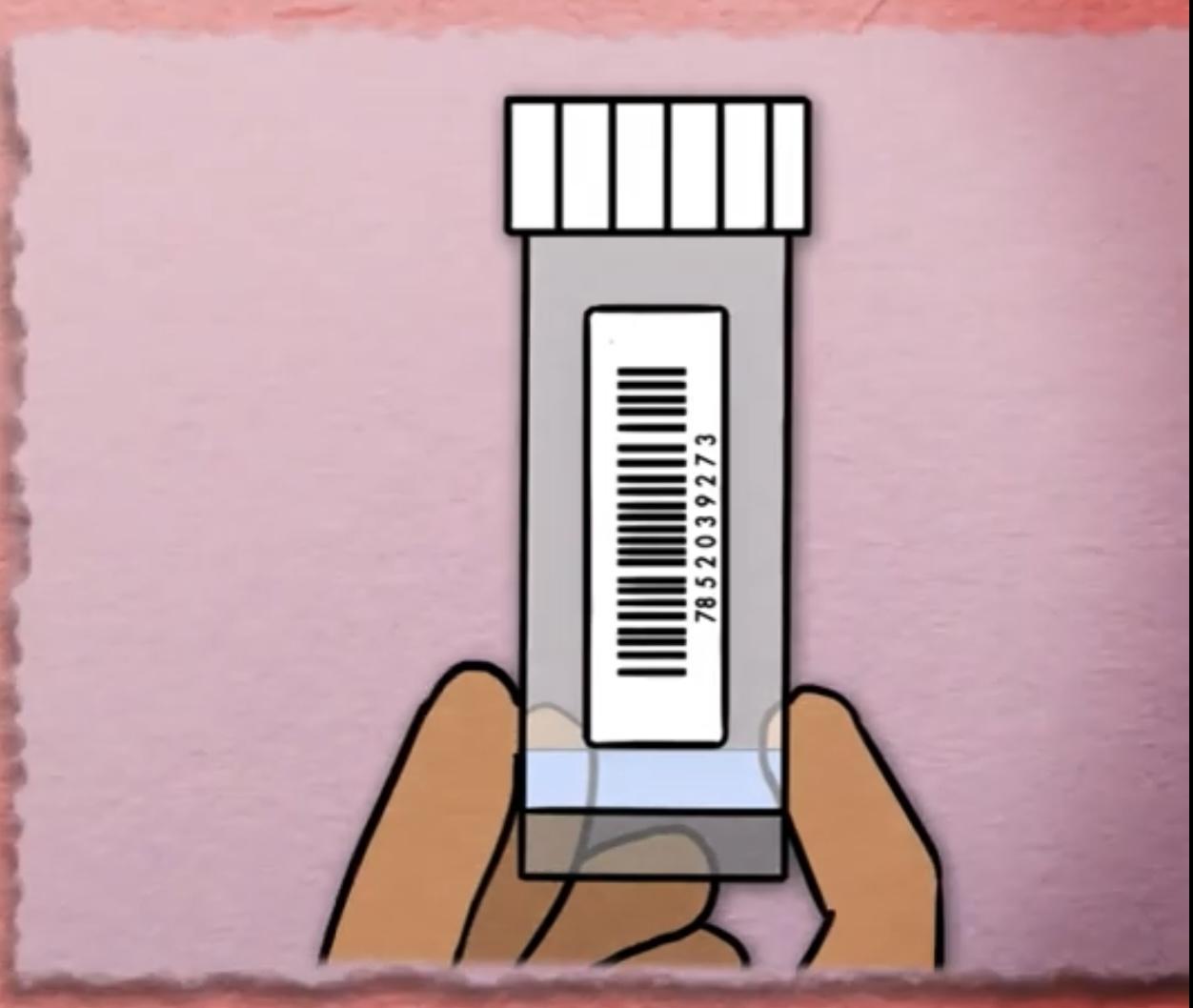 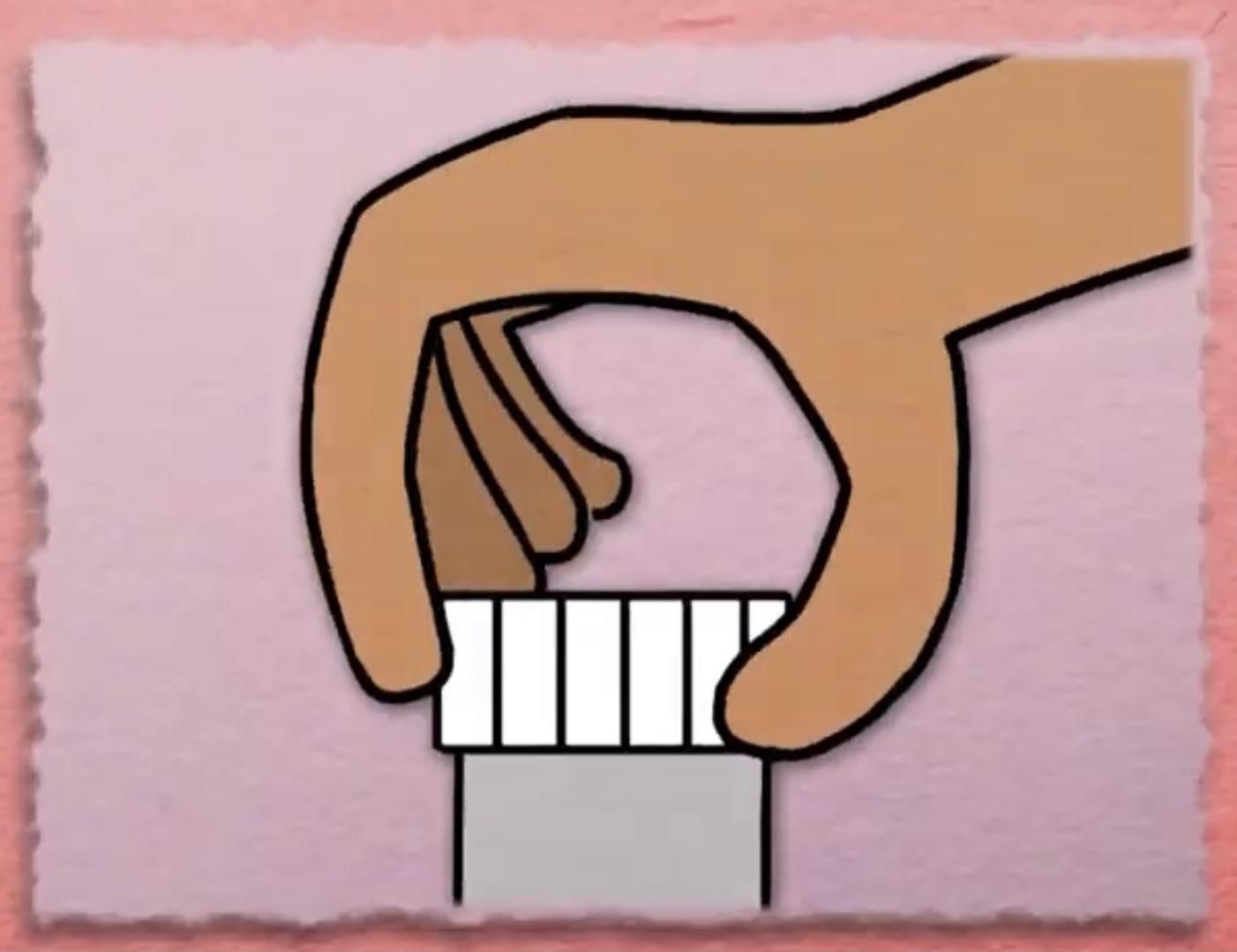 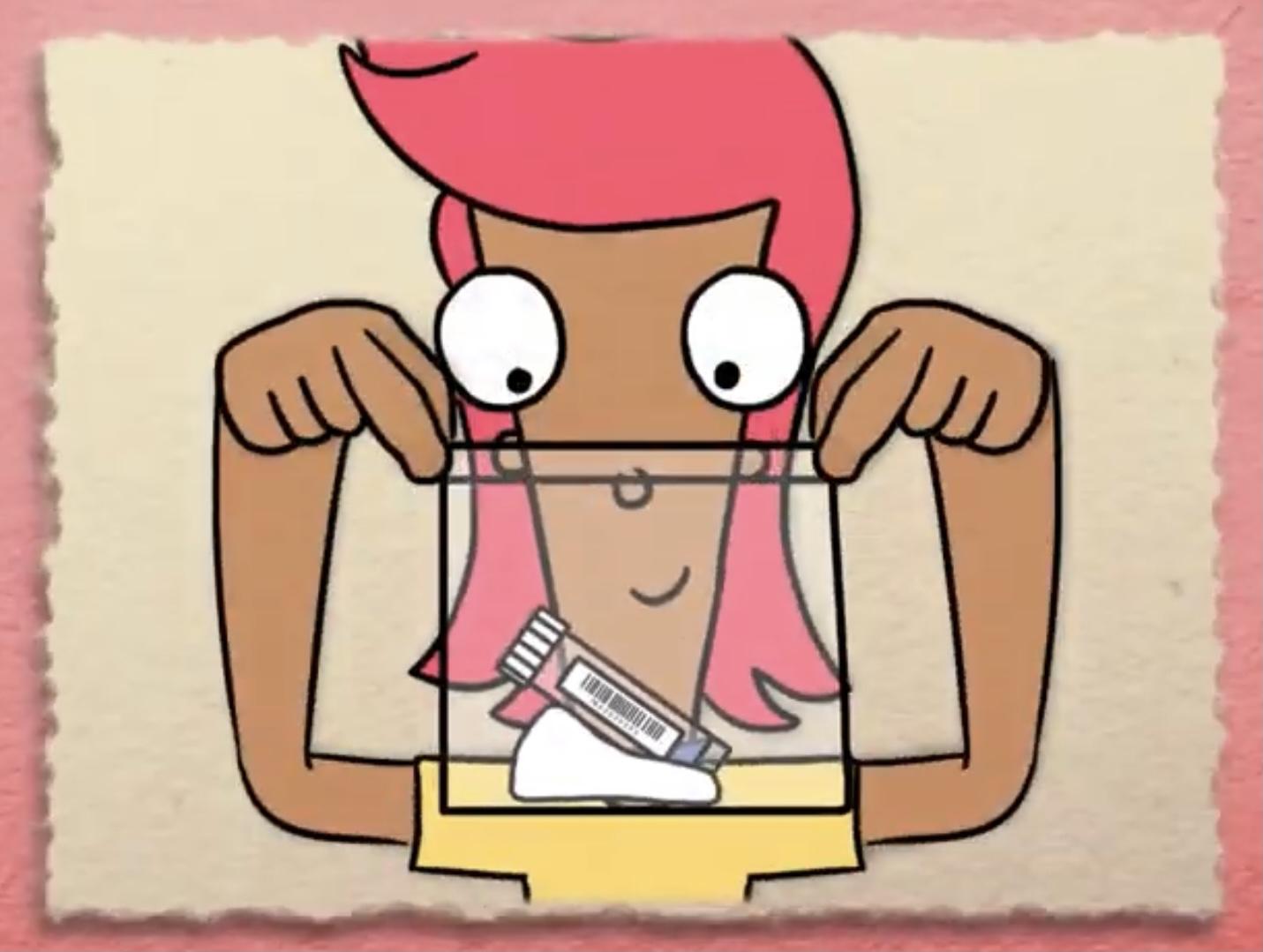 What have we learnt?
Can you tell a friend how to do a saliva test at home?

What are some tips you could give them?
Well done for learning about saliva testing - one of the tools to fight COVID-19!
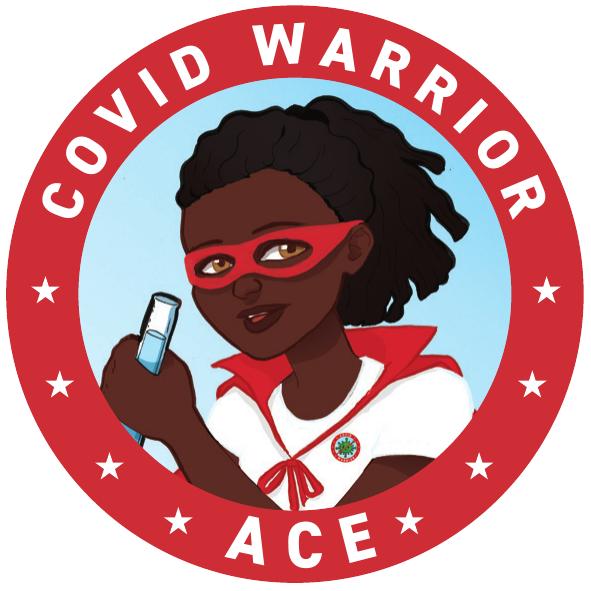 Extension Activities
Find out what happens to your saliva in the lab.
https://bit.ly/3c0tsk4
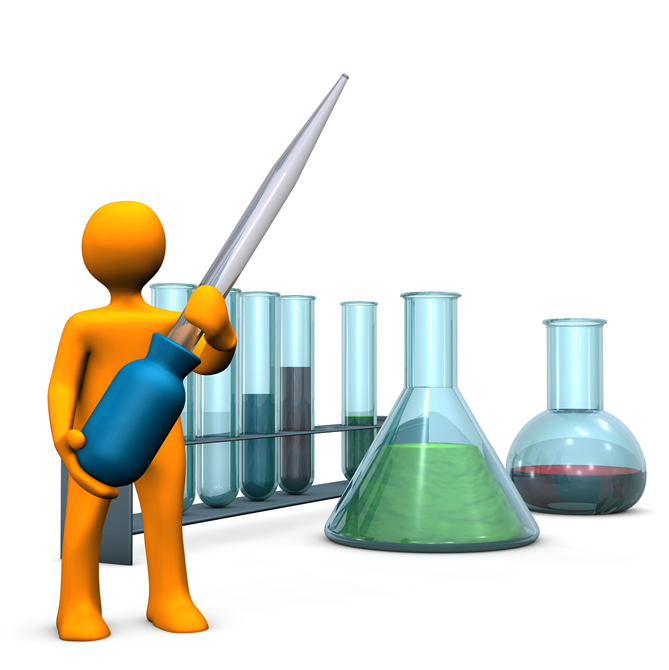 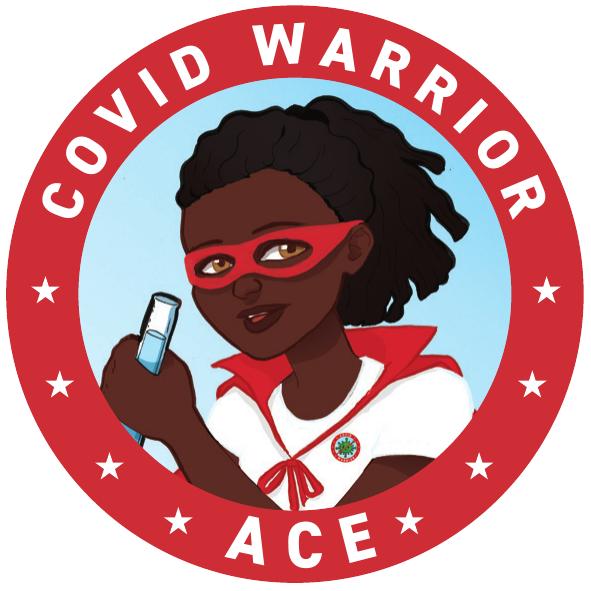 Bye, 
see you soon!